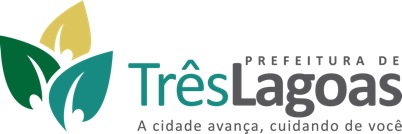 AUDIÊNCIA PÚBLICA
Secretaria Municipal de Finanças, Receita e Controle
1
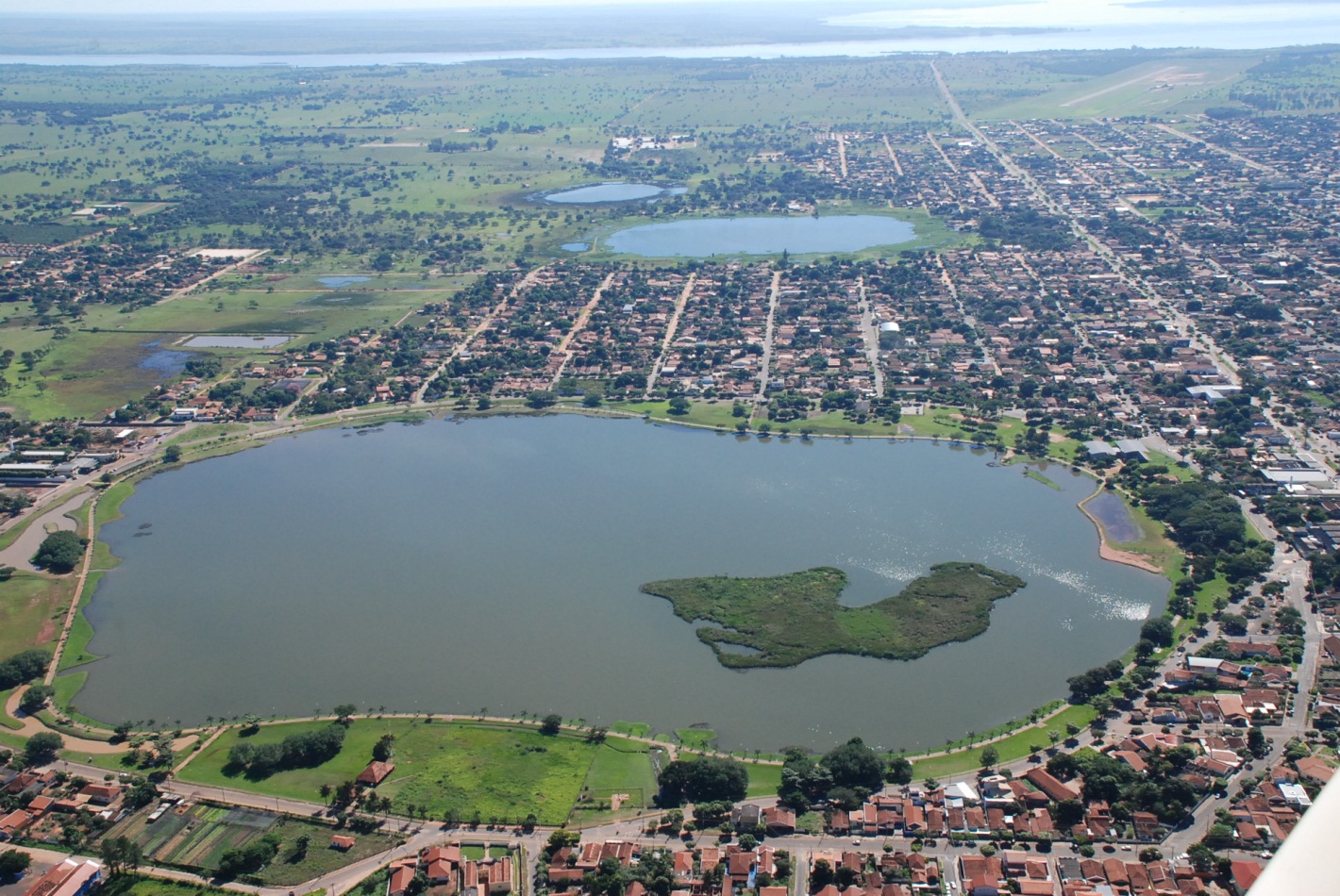 Prestação de Contas
2º Quadrimestre de 2016

EM CUMPRIMENTO AO ART. 48 DA LEI DE RESPONSABILIDADE FISCAL 

Prefeita Marcia Moura
Secretaria Municipal de Finanças, Receita e Controle
2
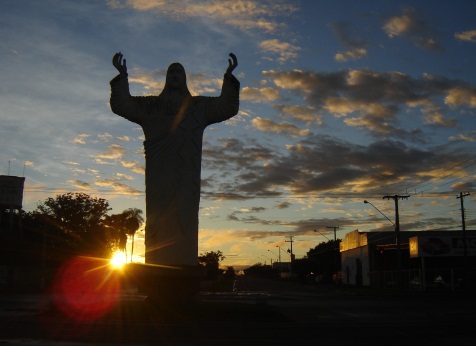 Arrecadação

JANEIRO/AGOSTO
    2016
Secretaria Municipal de Finanças, Receita e Controle
3
ARRECADAÇÃO                                                        Em R$
Secretaria Municipal de Finanças, Receita e Controle
4
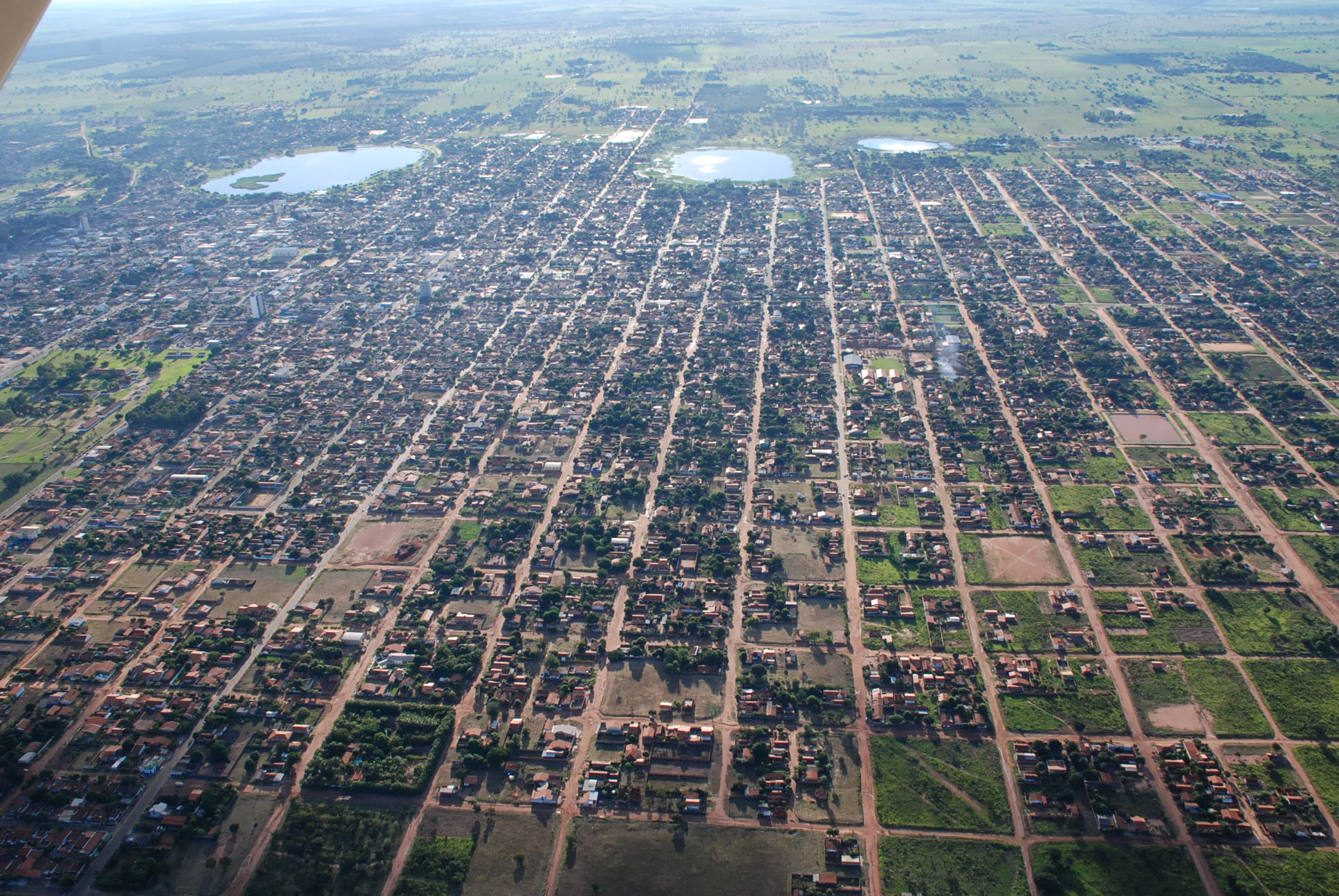 RECEITA
Origem da Receita
Secretaria Municipal de Finanças, Receita e Controle
5
Município                                                               Em R$
Secretaria Municipal de Finanças, Receita e Controle
6
União                                                                       Em R$
Secretaria Municipal de Finanças, Receita e Controle
7
Estado                                                            	Em R$
Secretaria Municipal de Finanças, Receita e Controle
8
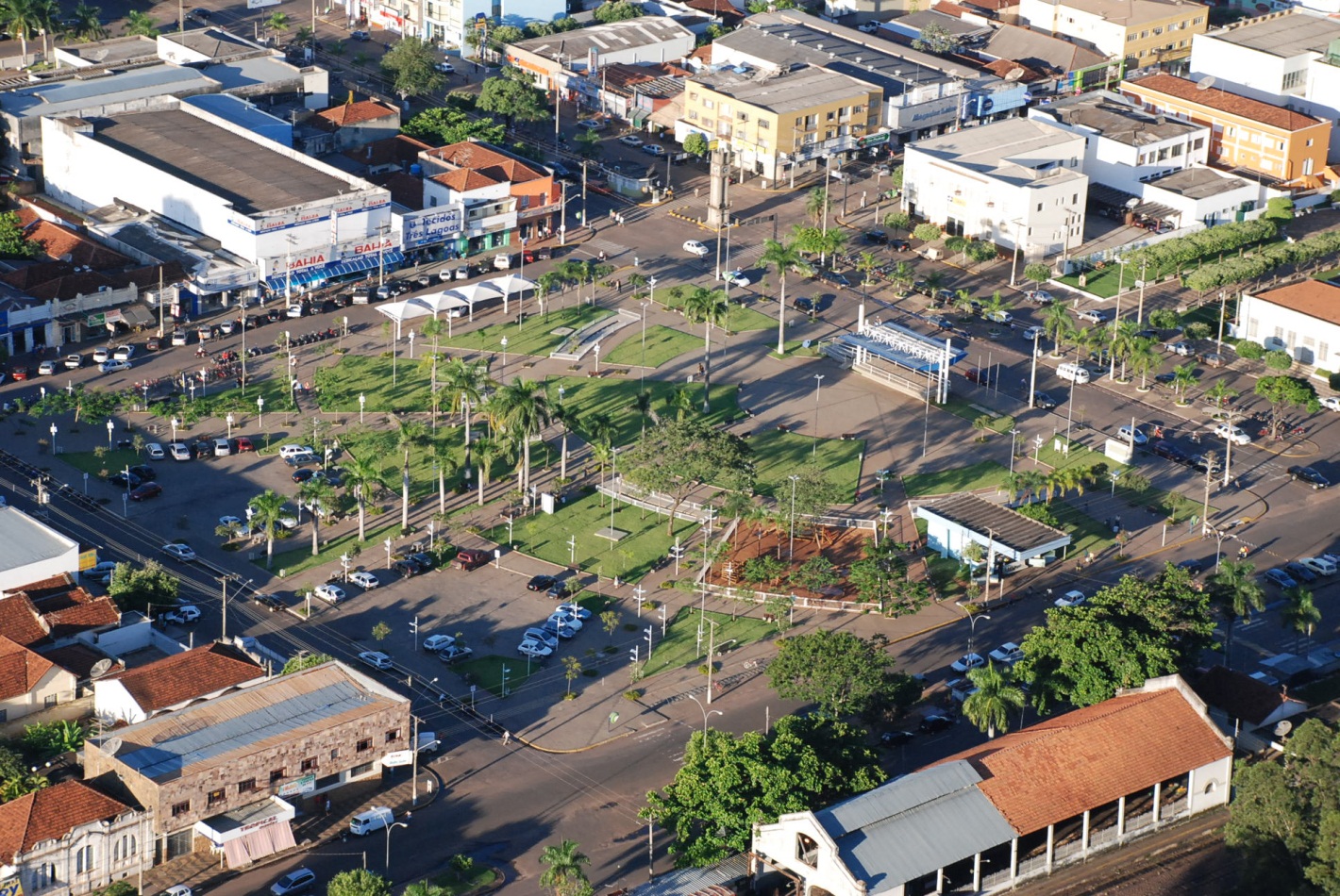 Aplicação dos Recursos 

Arrecadados
Secretaria Municipal de Finanças, Receita e Controle
9
Principais Investimentos                             	Em R$
Secretaria Municipal de Finanças, Receita e Controle
10
Despesas							 Em R$
Secretaria Municipal de Finanças, Receita e Controle
11
Principais Despesas                          	           Em R$
Secretaria Municipal de Finanças, Receita e Controle
12
CONSUMO					           Em R$
Secretaria Municipal de Finanças, Receita e Controle
13
Secretaria Municipal de Finanças, Receita e Controle
14
APLICAÇÃO NA SAÚDE E EDUCAÇÃO
Secretaria Municipal de Finanças, Receita e Controle
15
Secretaria Municipal de Finanças, Receita e Controle
16
TRÂNSITO
Secretaria Municipal de Finanças, Receita e Controle
17
DIVULGAÇÃO DE AÇÕES DA SEMANA MUNICIPAL DE TRÂNSITO, CAMPANHAS E BLITZ EDUCATIVAS, ORIENTAÇÃO PARA PEDESTRES E CONDUTORES, E REALIZAÇÃO DE PALESTRAS.
LOCAÇÃO DE SOFTWARE E EQUIPAMENTO PARA SISTEMA DE TALONÁRIO ELETRÔNICO DE MULTAS, BEM COMO O GERENCIAMENTO DE INFRAÇÕES JUNTO AO DEPTRAN.
AQUISIÇÃO DE MATERIAIS DE PINTURA PARA DEMARCAÇÃO VIÁRIAS.
IMPLANTAÇÃO DE REDUTORES DE VELOCIDADE (QUEBRA MOLAS E FAIXAS ELEVADAS).
SUBSTITUIÇÃO DE PLACAS DANIFICADAS E INSTALAÇÃO DE NOVAS.
PINTURA DE REDUTORES DE VELOCIDADE, PARE, FAIXAS DE PEDESTRES, CONSERTO E MANUTENÇÃO DE SEMÁFOROS.
SINALIZAÇÃO E IMPLANTAÇÃO DE ESTACIONAMENTO.
APOIO TÉCNICO PARA REALIZAÇÃO DE AÇÕES VOLTADAS AO TRÂNSITO COM O CONSELHO ESTADUAL DE TRÂNSITO.
LOCAÇÃO DE IMÓVEL: SEDE DA SEMUTRAN.
POSSE A 15 NOVOS SERVIDORES.
Secretaria Municipal de Finanças, Receita e Controle
18
PLANEJAMENTO E GESTÃO
NO TRÂNSITO
NA JOÃO DANTAS FILGUEIRAS , MARECHAL DEODORO
NA RUA ANGELINA TEBET E R. SOBRAL STA LUZIA
EDUCAÇÃO DE TRÂNSITO PARCERIA COM 10 ESCOLAS E 07 EMPRESAS
 ORDEM DE SERVIÇO PARA CONSTRUÇÃO DA CIDADE MIRIM PARA EDUCAÇÃO DE TRÂNSITO
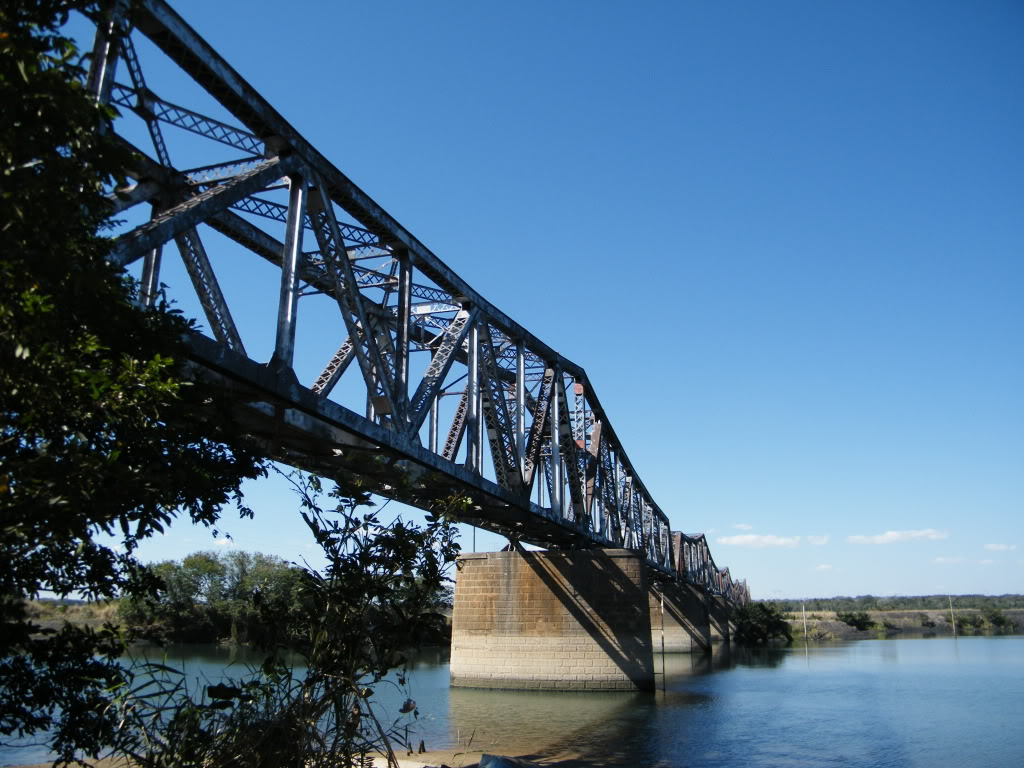 Secretaria Municipal de Finanças, Receita e Controle
19
CAPTAÇÃO DE RECURSOS E APOIO NA ELABORAÇÃO E MANUTENÇÃO DE CONVÊNIOS.
APOIO AS DEMAIS SECRETARIAS QUANTO A ELABORAÇÃO DE PROJETOS ARQUITETÔNICOS E COMPLEMENTARES.
ATIVIDADES DE APOIO AO COMITÊ DE USO E OCUPAÇÃO DO SOLO, COM EMISSÃO DE  71 GDU, 14 ESTUDO DE IMPACTO E VIZINHANÇA, 01 LICENÇA, E 02 PARECERES.
SEMINÁRIO NOVAS NORMAS, COMAER PARA ÁREA AGA.
HOMOLOGAÇÃO PERMANENTE DO PAPI-SISTEMA DE SEGURANÇA PARA POUSO COM INFORMAÇÃO DO ÂNGULO PARA APROXIMAÇÃO DO AEROPORTO.
INAUGURAÇÃO DA LANCHONETE DO AEROPORTO.
TECNOLOGIA DE INFORMAÇÃO: ATENDIMENTO AS SECRETARIAS, CONTROLE DA SEGURANÇA VIRTUAL, DESENVOLVIMENTO DE NOVAS TECNOLOGIA E MELHORIAS AOS SERVIÇOS DE TRANSPARÊNCIA DE DADOS, ATRAVÉS DOS PORTAIS AO CIDADÃO.
IMPLANTAÇÃO DO PROJETO DE CARGA E RECARGA DE CARTUCHOS
Secretaria Municipal de Finanças, Receita e Controle
20
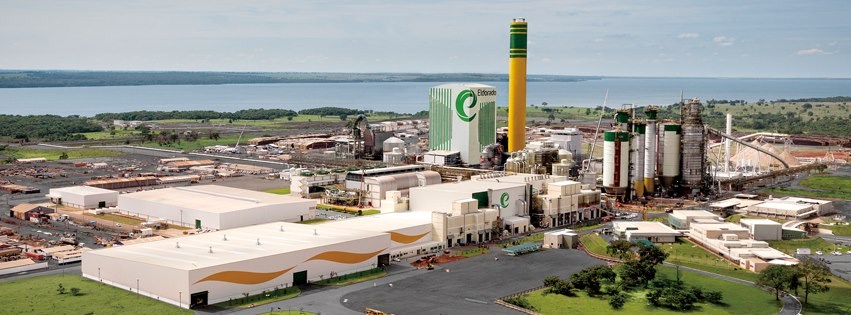 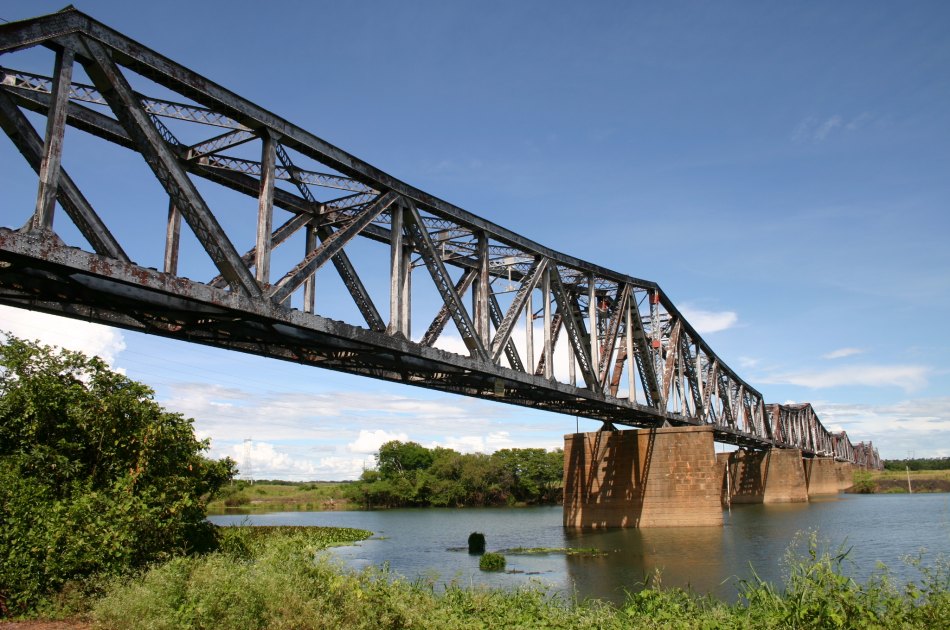 DESENVOLVIMENTO ECONÔMICO
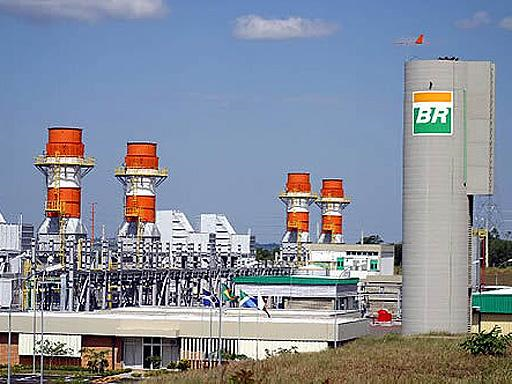 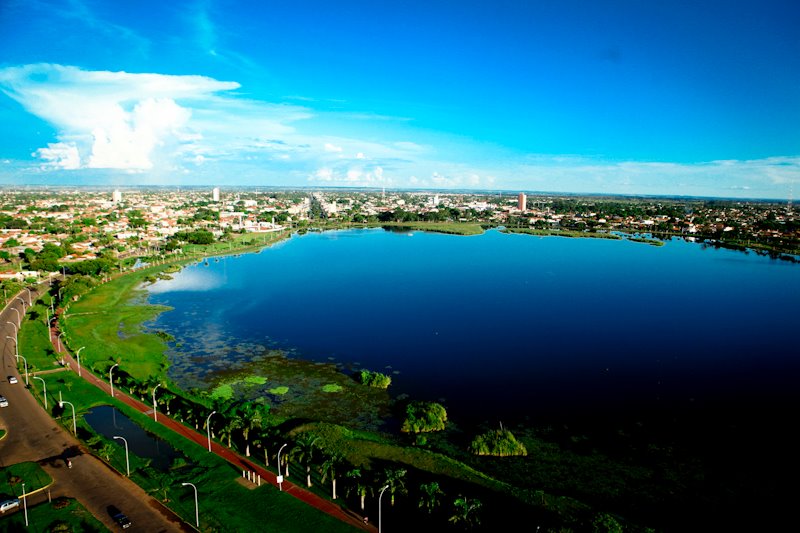 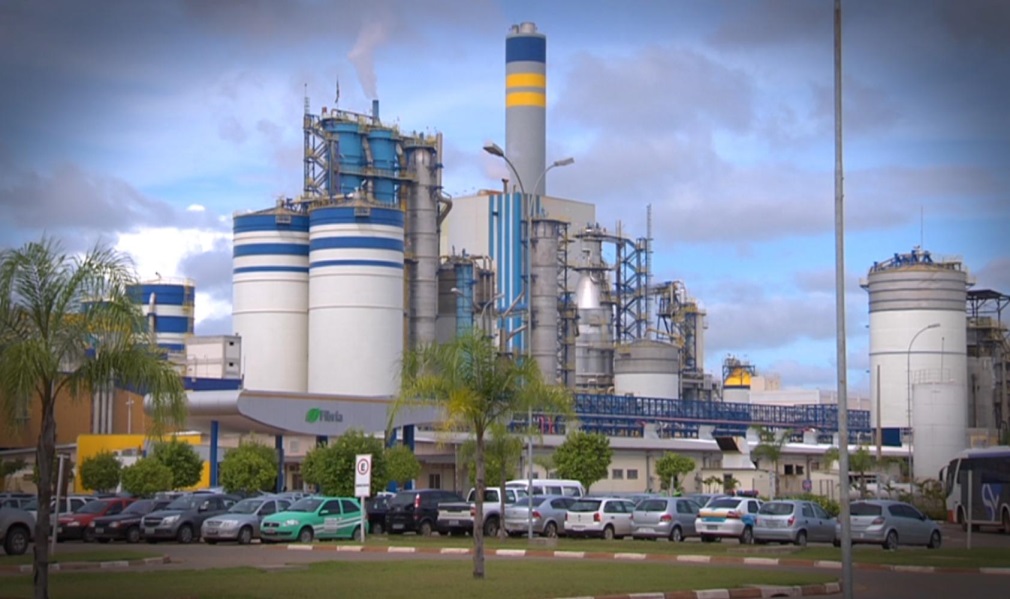 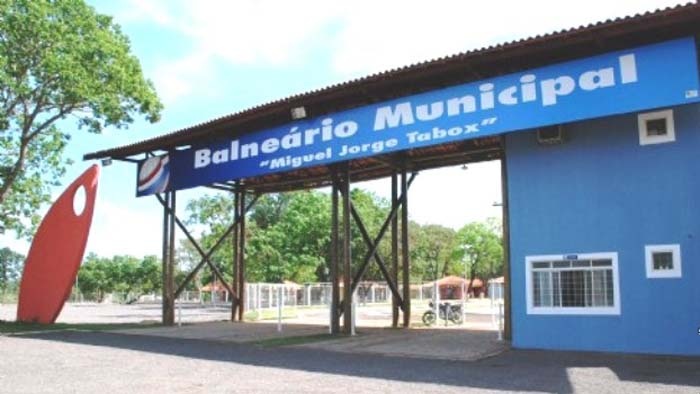 IMPLANTAÇÃO DO NÚCLEO DE PESQUISAS ECONÔMICAS.
REALIZAÇÃO DE WORKSHOPS DO PROGRAMA “TRÊS LAGOAS - CAPITAL DAS OPORTUNIDADES”. (RIBEIRÃO PRETO - SP E  IPATINGA - MG)
EFETIVAÇÃO DO FUNCIONAMENTO DA SALA DO EMPREENDEDOR EM PARCERIA COM SEBRAE
PARTICIPAÇÃO  EM EVENTOS QUE DIFUNDAM A INFRAESTRUTURA, POLÍTICA DE INCENTIVOS, EM FAVOR DO DESENVOLVIMENTO ECONÔMICO E SOCIAL DO MUNICÍPIO E OS POTENCIAIS TURÍSTICOS;
REGULARIZAÇÃO DO SHOPPING POPULAR;
ARTICULAÇÃO ATRAVÉS DE CONVÊNIO COM IEL NA FORMULAÇÃO DE PROGRAMAS DE QUALIFICAÇÃO DE FORNECEDORES (PQF) PARA O ATENDIMENTO DAS DEMANDAS DOS SETORES PRODUTIVOS E DE SEUS INTEGRANTES;
ADMINISTRAÇÃO, APOIO E FORTALECIMENTO DAS FEIRAS LIVRES;
ADMINISTRAÇÃO E MANUTENÇÃO DO BALNEÁRIO MUNICIPAL “MIGUEL JORGE TABOX”.
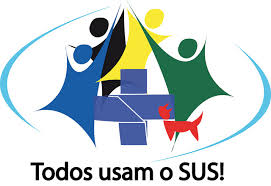 SAÚDE PÚBLICA
Secretaria Municipal de Finanças, Receita e Controle
23
Produção de Serviços – Atenção Básica, Atenção Especializada, Urgência e Emergência e Hospitalar
Produção de Serviços Ambulatorial e Hospitalar - Saúde Mental
Vigilância em Saúde
Parcerias
Gerência Privada: APAE, HNSA, CAD, MR Ventura, Laboratório Auxiliadora, Medicina Nuclear, Clínica Fetus, Hospital dos Olhos, NAVES, CER.
Gerência Estadual: Corpo de Bombeiros, Núcleo Regional de Saúde e Hemonúcleo.
Locais: UFMS, AEMS, SENAC.
Administrativa e Financeira
Manutenção de contratos de prestação de serviços de manutenção, limpeza, segurança, equipamentos, jardinagem e serviços de saúde;
Aquisição e manutenção de materiais, insumos e equipamentos de saúde;
Garantia de transporte municipal (hemodiálise, fisioterapia) e intermunicipal (Barretos, São José do Rio Preto, Campo Grande, entre outros) aos pacientes.
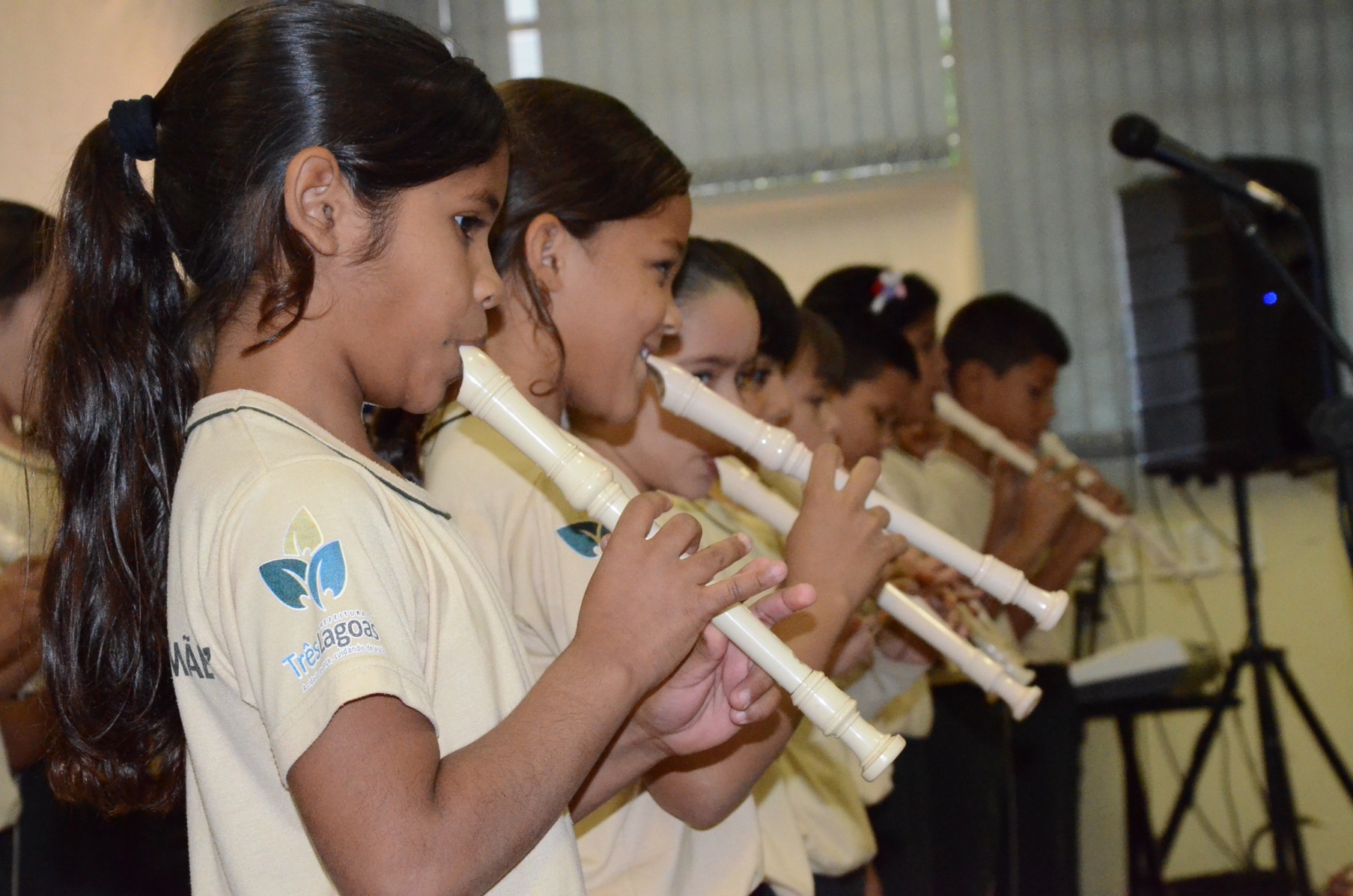 ASSISTÊNCIA SOCIAL
Secretaria Municipal de Finanças, Receita e Controle
26
SECRETARIA DE ASSISTÊNCIA: 
MANUTENÇÃO, LIMPEZA E CONSERVAÇÃO DOS PRÉDIOS DA ASSISTÊNCIA E DAS UNIDADES DOS PROJETOS.
ATENDIMENTO DE TRANSPORTE COM FORNECIMENTO DE PASSAGENS PARA USUÁRIOS DA ASSISTÊNCIA.
ATENDIMENTO DE SEGURANÇA COM MONITORAMENTO DO SISTEMA DE ALARMES E VISTORIAS NOS PRÉDIOS.
F M A S: AQUISIÇÃO DE GÊNEROS ALIMENTÍCIOS, AQUISIÇÃO DE MATERIAIS, E TRANSPORTE PARA ATENDIMENTO DE PROJETOS SOCIAIS.
AUXILIO NOS SERVIÇOS DE TRANSLADO E SEPULTAMENTO DE PESSOAS CONFORME LOAS.
AQUISIÇÃO DE VALE TRANSPORTE PESSOAS PORTADORAS DE NECESSIDADES ESPECIAIS.
CONVÊNIOS COM ENTIDADES SOCIOASSITENCIAS.
REFORMA E MANUTENÇÃO NAS UNIDADES E PROJETOS DA ASSISTÊNCIA SOCIAL
SERVIÇOS ESPECIALIZADOS NA MANUTENÇÃO DO SISTEMA DE TRATAMENTO DE ÁGUA DO CRASE
FORNECIMENTO DE PASSAGENS PARA PESSOAS EM SITUAÇÃO DE RUA Á CAMPO GRANDE, CUIABÁ E DEMAIS CIDADES DO INTERIOR DO ESTADO.
Secretaria Municipal de Finanças, Receita e Controle
27
ASSISTÊNCIA SOCIAL
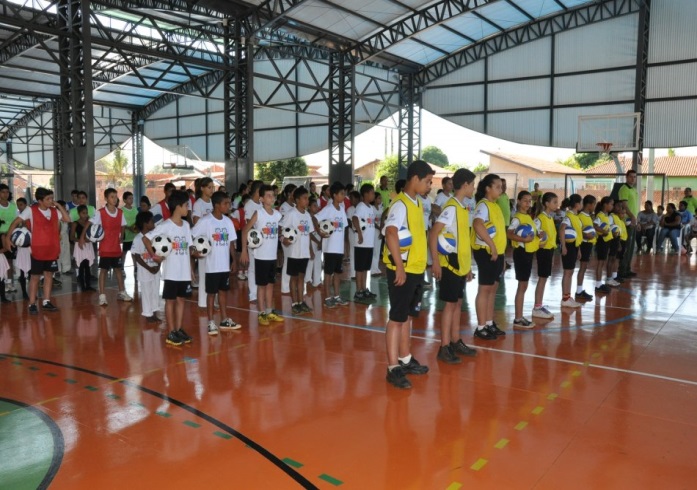 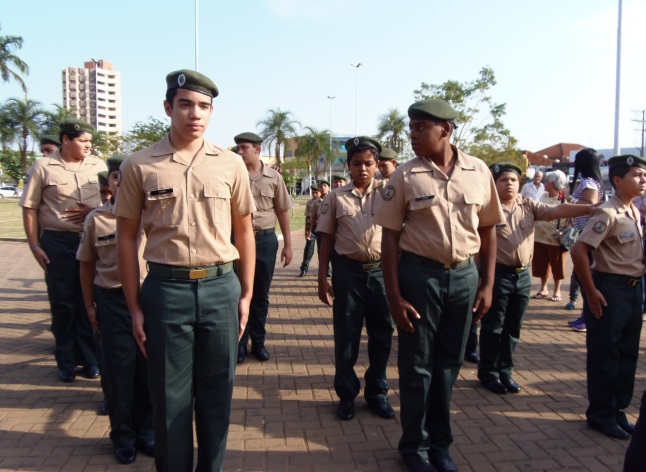 PROGRAMAS SOCIAIS
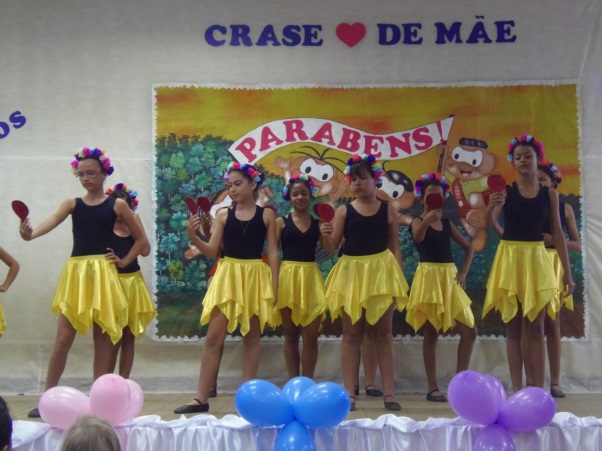 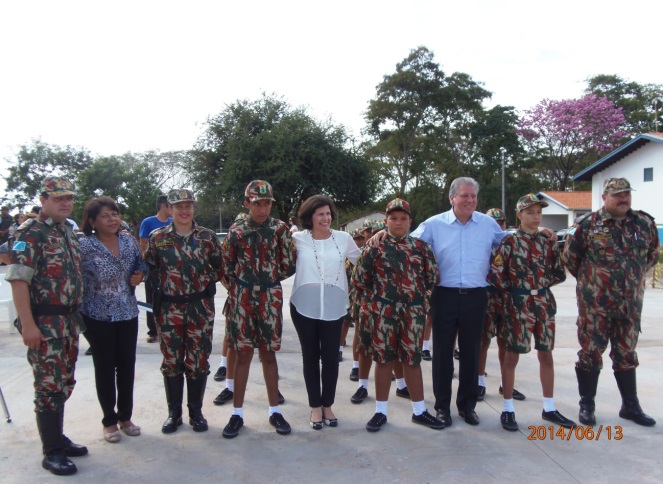 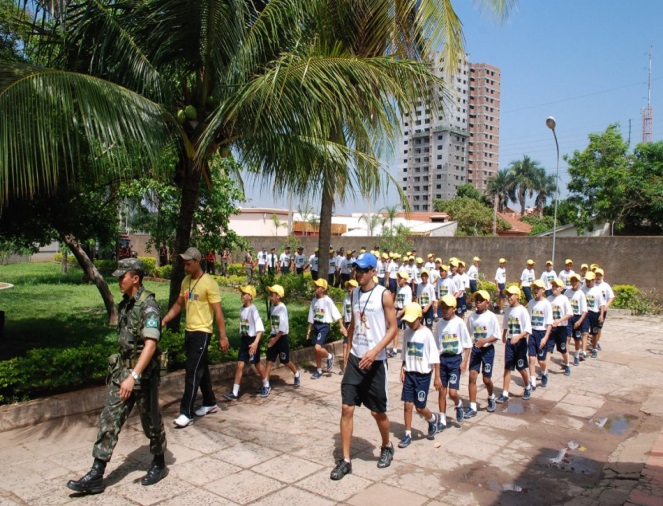 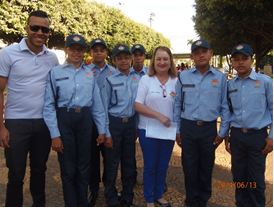 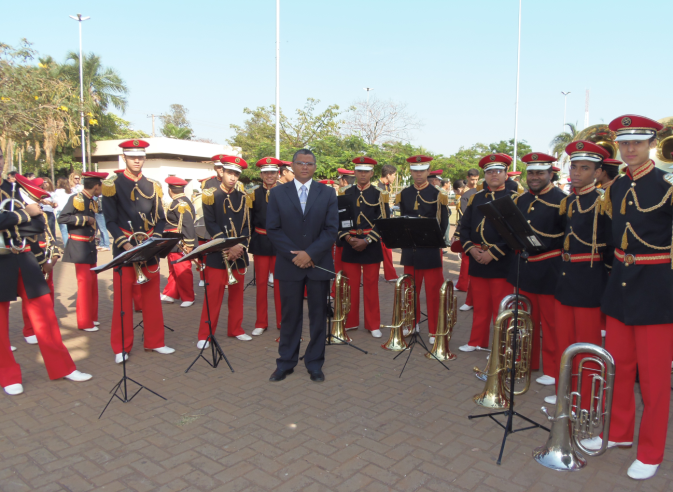 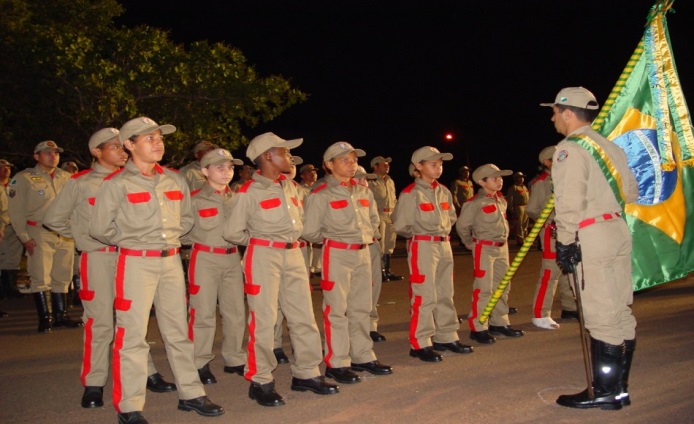 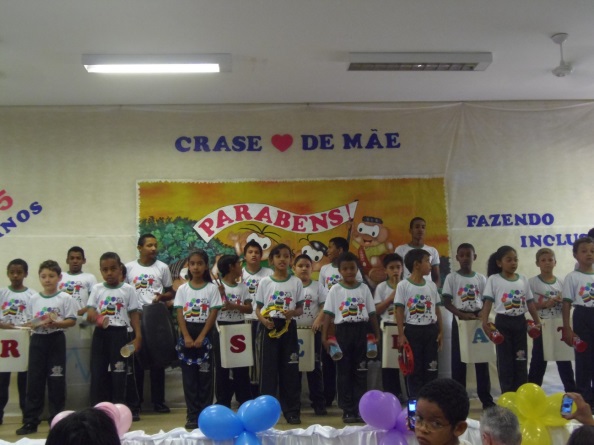 Secretaria Municipal de Finanças, Receita e Controle
28
SERVIÇO DE CONVIVÊNCIA E FORTALECIMENTO DE VÍNCULO:
1.760 CRIANÇAS NOS PROJETOS: BOMBEIROS DO AMANHÃ, PATRULHA FLORESTINHA, CRASE CORAÇÃO DE MÃE, BANDA MARCIAL, PATRULHA MIRIM NO TRÂNSITO, PELOTÃO MIRIM.
80 IDOSOS TIA NEGA 
110 PARTICIPANTES EM CAPACITAÇÃO CONTINUADA AOS SERVIDORES, QUALIFICAÇÃO PROFISSIONAL;
FAMÍLIAS BENEFICIADAS BOLSA FAMÍLIA – 4.346; CADUNICO 19.424 FAMÍLIAS CADASTRADAS; REPASSE REALIZADO PELO GOVERNO FEDERAL AS FAMÍLIAS  R$ 2.833.549,00. 
ATENDIMENTO NOS CRAS INTERLAGOS, CRAS SÃO JOÃO, CRAS VILA PILOTO E CRAS RUTH FILGUEIRAS: FAMÍLIAS ATENDIDAS 9.153; NOVAS FAMÍLIAS CADASTRADAS 1.374
FORAM REALIZADAS: AUXILIO FUNERAL E ALIMENTAÇÃO – 255; CERTIDOES NASCIMENTO, CASAMENTOS E ÓBITOS – 199; PASSAGENS CEDIDAS 243; PASSES PARA DEFICIENTES E IDOSOS – 4.465; SOLICITAÇÃO DE BENEFICIOS À IDOSOS – 42 E DEFICIENTES - 112
Secretaria Municipal de Finanças, Receita e Controle
29
SERVIÇO DE CONVIVÊNCIA E FORTALECIMENTO DE VÍNCULO – COLO DE MÃE 16 GRUPOS; CRIANÇAS DE 0 A 6 ANOS 680; IDOSOS ATENDIDOS NO CONVIVÊNCIA 906; GESTANTES MÃE MENINA 10;
VISITAS DOMICILIARES, PALESTRAS, ATENDIMENTO PLANTÃO, ADOLESCENTES SUBSTÂNCIAS PSICOATIVAS, VITIMAS POR ORIENTAÇÃO SEXUAL, PESSOAS COM DEFICIÊNCIAS 112. 
ATENDIMENTOS Á MULHER – 27;  EM SITUAÇÃO DE RUA-UNIDADE DE ACOLHIMENTO: 942;  ATENDIMENTOS OFERTADOS CENTRO POP – 356;
ACOLHIMENTO DE 59 CRIANÇAS/ADOLESCENTES NA UNIDADE DE ACOLHIMENTO ABRIGO INSTITUCIONAL
PROTEÇÃO SOCIAL ESPECIAL – PESSOAS, FAMÍLIAS, CRIANÇAS E ADOLESCENTES E IDOSOS ATENDIDOS –552;
Secretaria Municipal de Finanças, Receita e Controle
30
ENTIDADES
PROTEÇÃO SOCIAL BÁSICA: ATENDIMENTO AO PROJETO ANA COM OBJETIVO PRESTAR ASSISTÊNCIA E PROTEÇÃO A CRIANÇAS PELA ASSOC. NAZARENO.
SERVIÇOS DE FORTALECIMENTO NOS VÍNCULOS  PROJETO MÃO AMIGA PARA CRIANÇAS E ADOLESCENTES   REALIZADOS PELA “ASSOCIAÇÃO BATISTA/ABBI”.
SERVIÇOS DE FORTALECIMENTO NOS VÍNCULOS  PROJETO ATITUDE PARA FAMÍLIA   REALIZADOS PELA “ASSOCIAÇÃO BATISTA/ABBI”.

PROTEÇÃO SOCIAL ESPECIAL:
VILA VICENTINA, ATENDIMENTO DE SERVIÇOS DE ACOLHIMENTO INSTITUCIONAL PARA ADULTOS E FAMILIARES.
ABBI – EXECUÇÃO DO PROJETO CASA LAR (03 UNIDADES), NO ACOLHIMENTO DE CRIANÇAS DE 0 A 17 E 11 MESES, AFASTADO DO CONVÍVIO FAMILIAR.
ATENDIMENTO Á PESSOAS IDOSAS NO LAR PAULO DE TARSO EM SELVÍRIA/MS.
MANUTENÇÃO DE LONGA PERMANÊNCIA DE IDOSOS EM REGIME DE ABRIGO NO INSTITUTO JOSÉ XAVIER.
Secretaria Municipal de Finanças, Receita e Controle
31
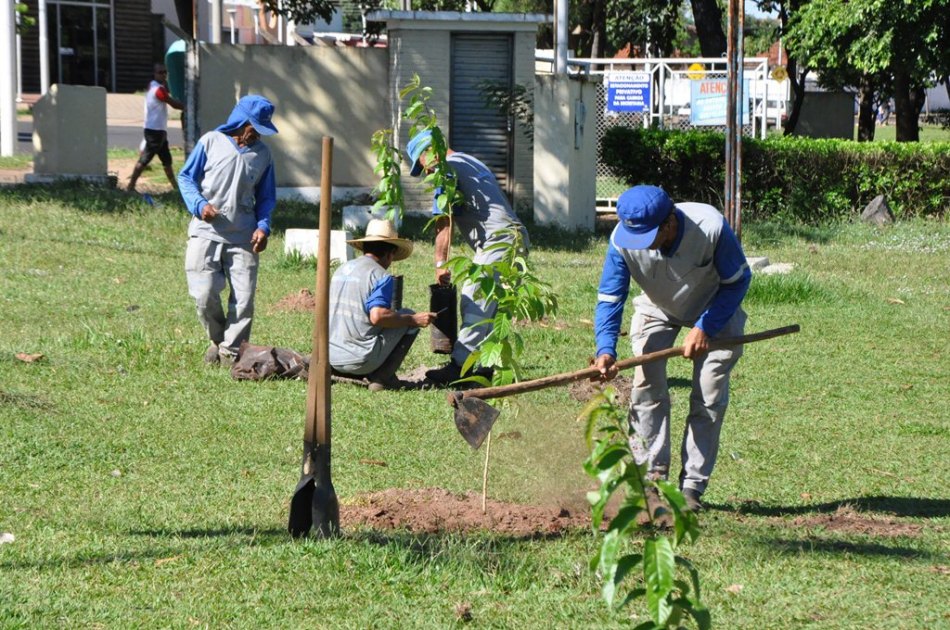 Secretaria Municipal de Finanças, Receita e Controle
32
MEIO AMBIENTE, AGRONEGÓCIO, CIÊNCIA E TECNOLOGIA
FISCALIZAÇÃO, IRRIGAÇÃO E AQUISIÇÃO DE MATERIAIS PARA MANUTENÇÃO DAS ÁREAS VERDES .
DOAÇÃO DE 10.655 MUDAS NATIVAS, ORNAMENTAIS E FRUTÍFERAS; E REPOSIÇÃO NAS AVENIDAS, PRAÇAS E CANTEIROS.  
VISITAS TÉCNICAS PARA RETIRADAS DE ÁRVORES REQUERIDAS PELA POPULAÇÃO.
MANUTENÇÃO DA ÁREA VERDE DA LAGOA MAIOR.
ATIVIDADES DE FISCALIZAÇÃO AMBIENTAL E DENUNCIAS 
 LICENCIAMENTO AMBIENTAL E FISCALIZAÇÃO DE EMPREENDIMENTOS. 
PARQUE MUNICIPAL NATURAL DO POMBO –IMPLEMENTAÇÃO DO PLANO DE MANEJO: SERÃO LICITADOS, PONTES, SEDE DA UNIDADE DE CONSERVAÇÃO, E CENTRO DE VISITANTES.
RESERVA BIOLÓGICA DAS CAPIVARAS E ÁREA DE PROTEÇÃO AMBIENTAL JUPIÁ - SERÃO LICITADOS OS PLANOS DE MANEJO.
Secretaria Municipal de Finanças, Receita e Controle
33
MONUMENTO NATURAL DAS LAGOAS - ESTÁ SENDO ELABORADO O GEORREFERENCIAMENTO E ORÇADO O PLANO DE MANEJO DA UNIDADE DE CONSERVAÇÃO.
PATRULHA MECANIZADA COM ATENDIMENTO DE 33 PRODUTORES.
PROGRAMA DE INSEMINAÇÃO ARTIFICIAL EM TEMPO FIXO Á 04 PRODUTORES E 27 ANIMAIS INSEMINADOS.
ACOMPANHAMENTO TÉCNICO MENSAL AOS AGRICULTORES FAMILIARES DO PROJETO PRODUÇÃO AGROECOLÓGICA, INTEGRADA, SUSTENTÁVEL – “PAIS” NO CINTURÃO VERDE.
ATENDIMENTO AO MINISTERIO PÚBLICO
ANÁLISE DE GDU (GUIA DE DIRETRIZES URBANÍSTICAS)
CURSOS, SEMINÁRIOS, E PALESTRAS
VIVEIRO MUNICIPAL ( MUDAS FRITÍFERAS, NATIVAS E ORNAMENTAIS)
Secretaria Municipal de Finanças, Receita e Controle
34
INFRAESTRUTURA, TRANSPORTE E HABITAÇÃO
Secretaria Municipal de Finanças, Receita e Controle
35
CONCLUSÃO DO RECAPEAMENTO DA AVENIDA CIRCULAR DA LAGOA MAIOR
CONCLUSÃO DO RECAPEAMENTO DA AV. ELOY CHAVES, INCLUINDO AS TRAVESSIAS
RECAPEAMENTO DA AV. CLODOALDO GARCIA
RECAPEAMENTO DA AV. ROSÁRIO CONGRO, NO TRECHO PRÓXIMO AO HOSPITAL AUXILIADORA
OBRA DE PAVIMENTAÇÃO E DRENAGEM PRÓXIMO À HAVAN (INICIALMENTE CONSTRUÇÃO DO PISCINÃO)
RETOMADA DAS OBRAS DO CENTRO DE CONVENÇÕES
EXECUÇÃO DA ACADEMIA DE SAÚDE DO JARDIM MARISTELA
CONCLUSÃO DO CENTRO DE CONVIVÊNCIA TIA NEGA
CONCLUSÃO DO CENTRO DE ZOONOSE
ANDAMENTO DAS OBRAS DO NOVO PRÉDIO DO SAMU - CONCLUSÃO PREVISTA PARA OUTUBRO DE 2016
REFORMA DO VELÓRIO MUNICIPAL
Secretaria Municipal de Finanças, Receita e Controle
36
CONSTRUÇÃO DA ESCOLA FLAUSINA ASSUNÇÃO - OBRA EM ANDAMENTO
REFORMA DO GINASIO DE ESPORTES - TÉRMINO PREVISTO PARA DEZEMBRO DE 2016
EXECUÇÃO DE ACADEMIA DE SAUDE NA LAGOA MAIOR - EM PARCERIA COM O ROTARY CLUBE
CONCLUSÃO DA NOVA ILUMINAÇÃO DA PISTA DE SAÚDE DA LAGOA MAIOR
EXECUÇÃO DA PONTE DA TOCA DO JACARÉ
REFORMA E MANUTENÇÃO DAS SEGUINTES PONTES SOBRE CÓRREGOS EM ESTRADAS RURAIS MUNICIPAIS: COLORADO, ÁGUA TIRADA, PERIQUITOS, PIABA, BALSAMO, E ARAPUÁ ( ASSENTAMENT
COLOCAÇÃO DE 800 TONELADAS DE MASSA ASFÁLTICA NO SERVIÇO DE TAPA BURACOS NAS RUAS PAVIMENTADAS DA CIDADE  NOS SEGUINTES BAIRROS: SANTOS DUMONT, VILA NOVA, NOSSA SENHORA APARECIDA, COLINOS, INTERLAGOS, STA. TEREZINHA, BELA VISTA, SÃO CARLOS
Secretaria Municipal de Finanças, Receita e Controle
37
MANUTENÇÃO COM PATROLAMENTO NAS ESTRADAS RURAIS NAS SEGUINTES LOCALIDADES: POMBO, JESUS CRISTO, ARAPUÁ, GARCIAS, PONTAL DO FAYA, RIVIERA E POUSADA DO TUCUNARÉ
ROÇADAS EM TERRENOS DA PREFEITURA MUNICIPAL DE TRES LAGOAS
LIMPEZA DE BUEIROS EM VÁRIAS RUAS DA CIDADE
INSTALAÇÃO DE GRELHAS E BOCAS DE LOBO 
RECUPERAÇÃO DE TAMPAS DE BUEIROS EM VÁRIOS PONTOS DA CIDADE
LIMPEZA DOS CÓRREGOS UTILIZADOS PARA CAPTAÇÃO DAS DRENAGENS DA CIDADE INCLUINDO O CÓRREGO DA ONÇA.
CONSTRUÇÃO DO NECROTÉRIO MUNICIPAL
Secretaria Municipal de Finanças, Receita e Controle
38
ADMINISTRAÇÃO
Secretaria Municipal de Finanças, Receita e Controle
39
CONTROLES, MONITORAMENTO E FISCALIZAÇÃO DOS SERVIÇOS DE MANUTENÇÃO, CONSERVAÇÃO E LIMPEZA DOS PRÉDIOS PÚBLICOS.
SERVIÇOS DE VISTORIA E AVALIAÇÃO DE IMÓVEIS PARA LOCAÇÃO E REFORMA.
SERVIÇOS DE MANUTENÇÃO DE PRÉDIOS COM PEQUENOS REPAROS COM INSTALAÇÃO ELÉTRICA, HIDRÁULICA, SANITÁRIA E CIVIL.
CONTROLE NOS CONSUMOS MENSAIS ÁGUA, LUZ, TELEFONE, CORREIOS E LICENCIAMENTO DE VEÍCULOS.
GESTÃO DE CONTRATO COM CONTROLES INDIVIDUAIS ESTATÍSTICOS DE ABASTECIMENTO DE COMBUSTÍVEL E ELABORAÇÃO DE PROJETO PARA REDUÇÃO DE GASTO TANTO NO CONSUMO QUANTO NA MANUTENÇÃO DOS VEÍCULOS.
CONTROLE DAS DESPESAS COM PESSOAL, INCLUSIVE OS ESTAGIÁRIOS
509 DISTRIBUIÇÕES E ACOMPANHAMENTO DE E.P.I.(EQUIPAMENTO DE PROTEÇÃO INDIVIDUAL) 
ATENDIMENTO NO SESMT COM MÉDICO GERAL 
ATENDIMENTO SOCIAL, ATENDIMENTO PSICOLÓGICO.
POSSE DE NOVOS SERVIDORES
Secretaria Municipal de Finanças, Receita e Controle
40
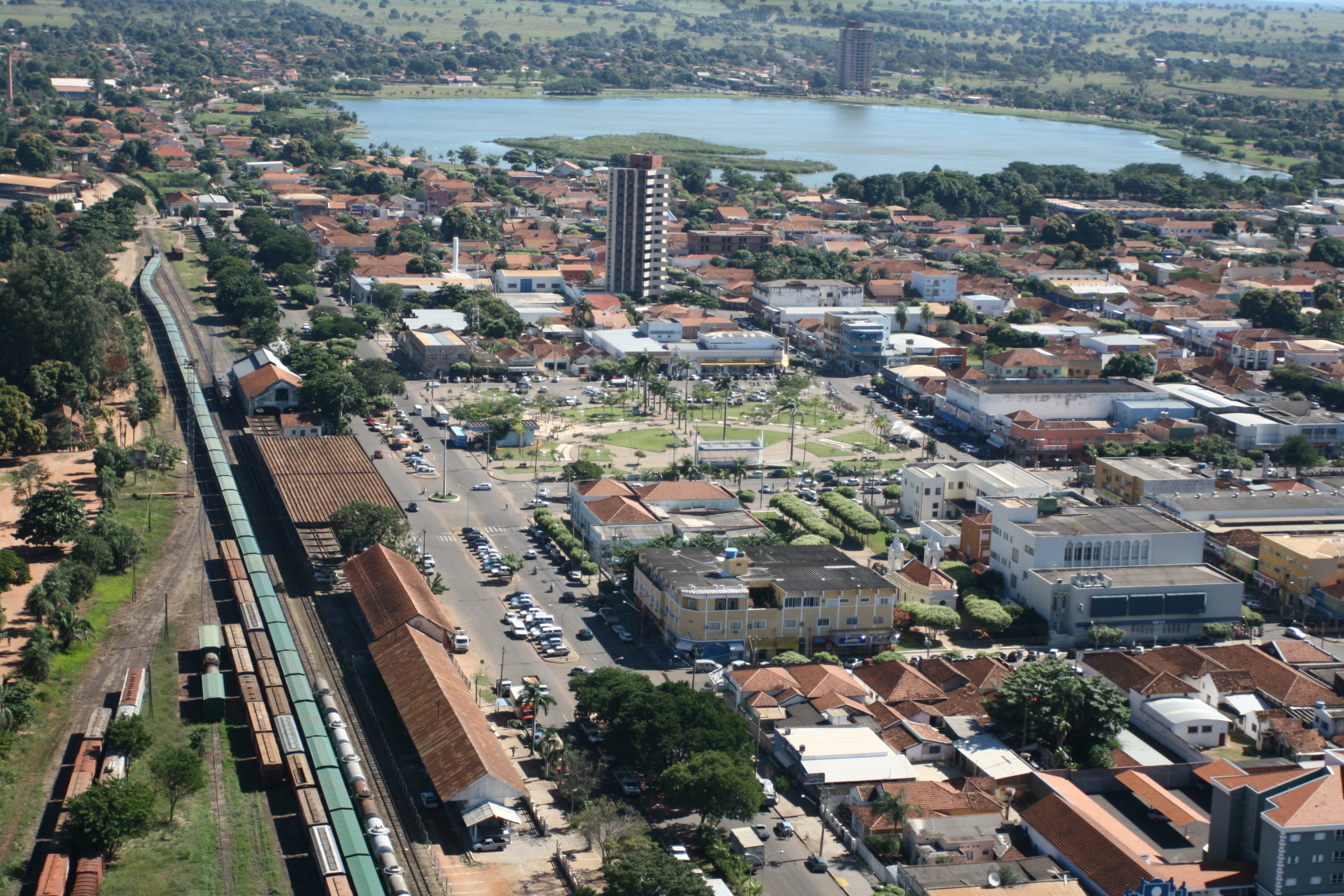 FINANÇAS, RECEITA E CONTROLE
Secretaria Municipal de Finanças, Receita e Controle
41
SERVIÇOS DE ASSESSORIA NA ÁREA DE CONTABILIDADE NOS SERVIÇOS DA DIRF, GFIP, DCTF, SERVIÇOS ADMINISTRATIVOS, CONTÁBIL, ORÇAMENTÁRIO E FINANCEIRO. 
REALIZAÇÃO DE AUDIÊNCIAS, REALIZAÇÃO DE RELATÓRIOS MENSAIS, BIMESTRAIS, QUADRIMESTRAIS E ANUAIS.
ACOMPANHAMENTO DA DÍVIDA PÚBLICA E PRECATÓRIOS DO MUNICÍPIO.
REALIZAÇÃO DE LICITAÇÕES E CONTRATOS PARA COMPRAS E SERVIÇOS.
ACOMPANHAMENTO PARA CUMPRIMENTO DOS ÍNDICES, PESSOAL, EDUCAÇÃO E SAÚDE.
REALIZAÇÃO DE FISCALIZAÇÃO DOS TRIBUTOS MUNICIPAIS, BEM COMO INSTITUIÇÃO DAS EMPRESAS COM NOTA FISCAL ELETRÔNICA.
SERVIÇOS DE DIGITALIZAÇÃO DOS DOCUMENTOS CONTÁBEIS. NOTIFICAÇÃO, ACOMPANHAMENTO E COBRANÇA DA DÍVIDA ATIVA.
Secretaria Municipal de Finanças, Receita e Controle
42
ATENDIMENTO A POPULAÇÃO AS DEMANDAS DE IMPOSTOS E TAXAS.
DIVIDA ATIVA:
37 PROCESSOS SUSPENSOS POR PARCELAMENTO R$ 128.106,76
60 PROCESSOS EXTINTOS POR PAGAMENTO R$ 252.109,59
ARRECADAÇÃO DE R$ 4.641.293,99 DE DÉBITOS NO QUADRIMESTRE.
SERVIÇOS PARA IMPLANTAÇÃO E MANUTENÇÃO DE SISTEMA PARA ELABORAÇÃO DE LAUDOS DE AVALIAÇÃO DE IMÓVEIS RURAIS.
SERVIÇOS DE LEVANTAMENTO, REGISTRO E AVALIAÇÃO PATRIMONIAL.
Secretaria Municipal de Finanças, Receita e Controle
43
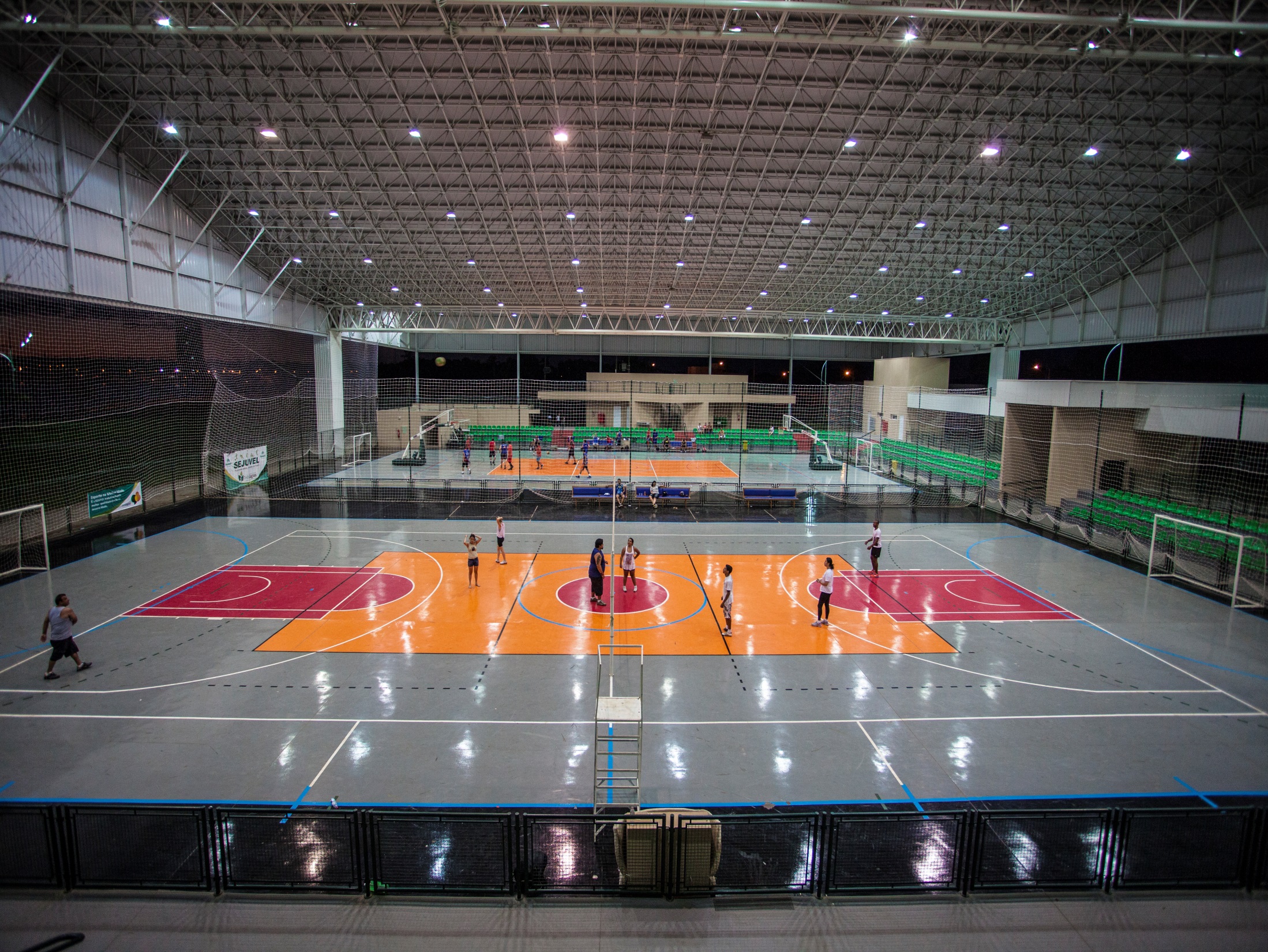 ESPORTE, JUVENTUDE E LAZER
Secretaria Municipal de Finanças, Receita e Controle
44
ATENDIMENTO NA ESCOLINHA DE BASE AS MODALIDADES DE ATLETISMO, BASQUETE, CAPOEIRA, FUTEBOL, FUTSAL, HANDEBOL, JUDÔ, NATAÇÃO, VOLEIBOL E XADREZ.
PROGRAMA PARA ADULTOS VOLEIBOL FEMININO, GINÁSTICA, ZUMBA E HIDROGINÁSTICA.
PROGRAMA TERCEIRA IDADE COM VOLEIBOL ADAPTADO, MALHA, BOCHA, HIDROGINÁSTICA, DAMA, DOMINÓ, ATIVIDADES LÚDICAS E DANÇAS.
CURSO DE CAPACITAÇÃO E LANÇAMENTO DO PROJETO VIVA VÔLEI
MANHÃ DE LAZER NO BAIRRO JARDIM DAS ACÁCIAS
JOGOS ESCOLARES TRESLAGOENSES JETS-2016/2017
VIAGENS COM AS EQUIPES DE BASQUETE; KARATÊ; FUTSAL ; BOXE; TENIS DE MESA; ATLETISMO; EQUIPE DE MYAY THAI, JUDÔ, FISICULTURISMO E HANDBOL.
VIAGEM COM MEMBROS DA MELHOR IDADE
Secretaria Municipal de Finanças, Receita e Controle
45
FINAL DO TORNEIO CAMPEONATO MUNICIPAL VARZEANO edição 2016;
ABERTURA CAMPEONATO MUNICIPAL DE FUTSAL; BASQUETE E VOLEIBOL
9º DESAFIO DE LUTA DE BRAÇO
INICIO DO CAMPEONATO MUNICIPAL DE FUTEBOL SUPER MASTER 50 ANOS.
JORNADA TÉCNICA ARBITRAGEM DE FUTEBOL DE CAMPO EM PARCERIA COM A FEDERAÇÃO DO ESTADO MS
CAMPEONATO MUNICIPAL DE FUTEBOL SUB 13
AMISTOSO DE HANDEBOL SUB 15 PARA AS ESCOLINHA SEJUVEL
FINAL DO CAMPEONAATO DE FUTEBOL BASE SUB 11
4º ETAPA DA LIGA PAULISTA DE VOLEI ADAPTADO PAULISTA – LIVAP, MASTER 50 E 60 ANOS MASCULINO E FEMININO
TORNEIO DE FUTEBOL SOCIETY CIDADE DAS ÁGUAS MASCULINO
Secretaria Municipal de Finanças, Receita e Controle
46
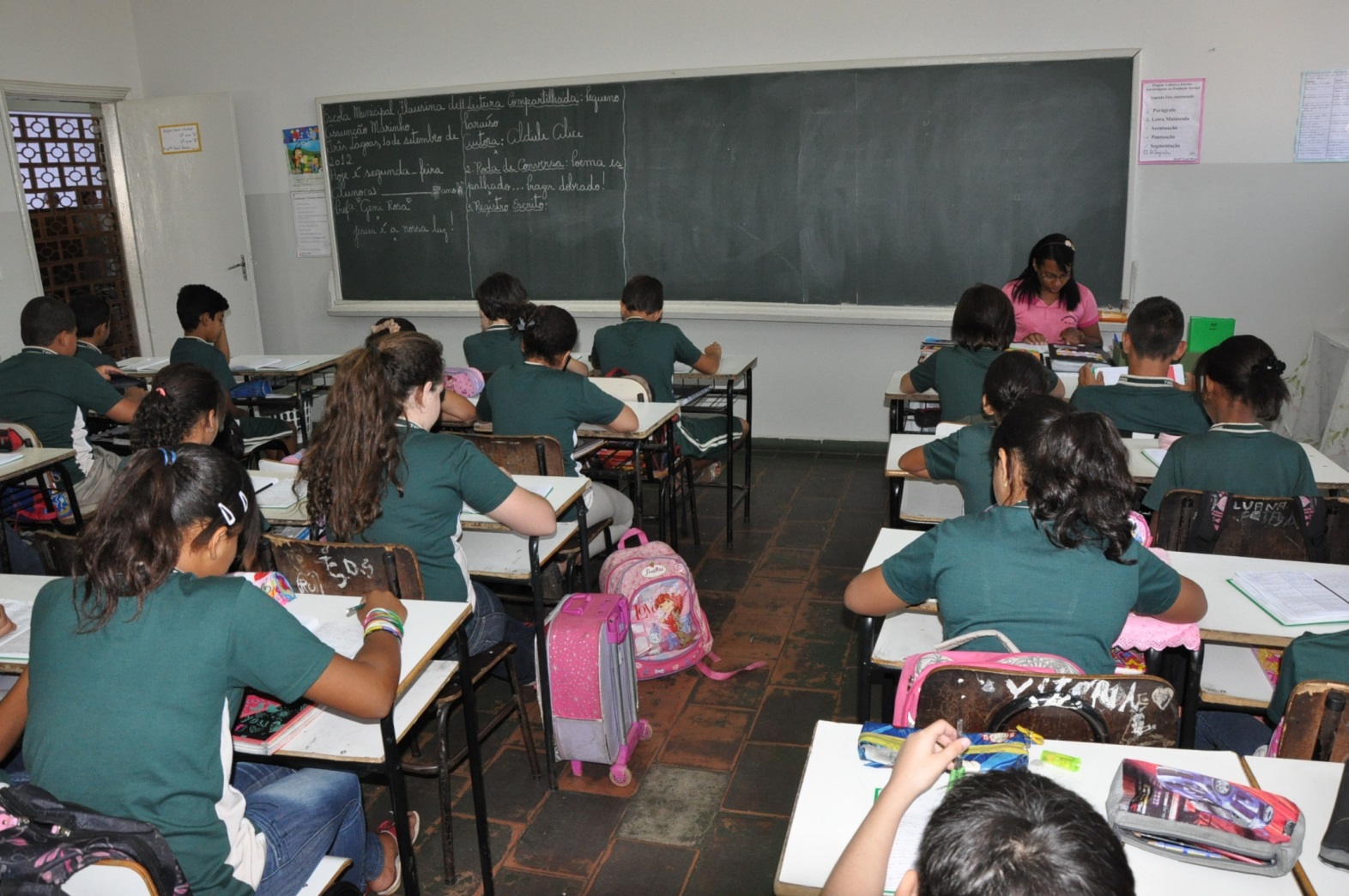 EDUCAÇÃO
Secretaria Municipal de Finanças, Receita e Controle
47
TRANSPORTE DE 1.390 ALUNOS RESIDENTES NA ZONA RURAL 
 VEICULO ACESSÍVEL PARA TRANSPORTE DE CADEIRANTES
490 ALUNOS BENEFICIADOS COM PASSE ESCOLAR E 500 ALUNOS NO PERÍODO MATUTINO E VESPERTINO  DA AABB.
ATENDIMENTO DIÁRIO AOS ALUNOS ESPECIAIS NAS UNIDADES ESCOLARES E TRANSPORTE.
ORGANIZAÇÃO DE DOCUMENTOS DE MOTORISTAS E ÔNIBUS ESCOLARES PARA AS VISTORIAS SEMESTRAIS.
ELABORAÇÃO DE RELATÓRIOS, MAPEAMENTO DOS ROTEIROS DAS LINHAS DE ÔNIBUS E FISCALIZAÇÃO DO TRANSPORTE ESCOLAR.
MANUTENÇÃO DE VEÍCULOS, ESCOLAS, CRECHES E PRÉDIOS DA EDUCAÇÃO
INSTALAÇÃO DE ACESSO Á ESCOLAS E CRECHES P/ ATENDER A ACESSIBILIDADE
ACOMPANHAMENTO DAS MATRICULAS ESCOLARES NAS UNIDADES DE ENSINO E REALIZAÇÃO DE DESEMPENHO ESCOLAR.
COORDENAÇÃO DO PROGRAMA BRASIL ALFABETIZADO E INSPEÇÃO NAS UNIDADES ESCOLARES
FESTIVAL DE LUDICIDADE (ATIVIDADE DE ENTRETENIMENTO APRENDER BRINCANDO
Secretaria Municipal de Finanças, Receita e Controle
48
AQUISIÇÃO DE MATERIAL DE LIMPEZA, HIGIENE, COPA E COZINHA 
AQUISIÇÃO DE GÊNEROS ALIMENTÍCIOS
MOCHILAS, UNIFORMES E KITS ESCOLARES PARA ALUNOS DA REME
FORNECIMENTO DE MATERIAL DIDÁTICO DO SISTEMA APRENDE BRASIL – POSITIVO.
SERVIÇOS DE MANUTENÇÃO E PROTEÇÃO DOS COMPUTADORES, INCLUSIVE TÉCNICA DE TI
LIMPEZA E CONSERVAÇÃO DE ÁREAS VERDES, JARDINS, ÁRVORES E ROÇADA DAS CRECHES E ESCOLAS MUNICIPAIS
SISTEMA DE SERVIÇOS DE MONITORAMENTO DE ALARMES E VISTORIAS DAS UNIDADES ESCOLARES
MANUTENÇÃO PREDIAL, REPAROS DAS CEIS E ESCOLA, AQUISIÇÃO DE MATERIAIS ELÉTRICOS.
MOBILIÁRIOS E ELETRODOMÉSTICOS PARA NOVO CEI
REFORMA E AMPLIAÇÃO ESCOLA FLAUSINA ASSUNÇÃO MARINHO
REFORMA E INSTALAÇÕES ELÉTRICAS CEI NOVO ALVORADA
ALUNOS ATENDIDOS NA REDE: CEI 4.322   E	ESCOLA  11.030. 
DESFILE ANIVERSARIO DA CIDADE E  7 DE SETEMBRO INDEPENDÊNCIA DO BRASIL
PRÊMIO PROFESSOR DESTAQUE, E DIA DO PROFISSIONAL DE EDUCAÇÃO FISICA.
Secretaria Municipal de Finanças, Receita e Controle
49
DEPARTAMENTO CULTURA 
FOLIA DE REIS
FEIRA DE ORQUÍDEAS
OFICINA DE ELABORAÇÃO DE PROJETOS CULTURAIS, OFICINA E VIVÊNCIA DE DANÇAS CIRCULARES
INSCRIÇÕES ABERTAS PARA PROJETOS ECOMODA, VIOLÃO ERUDITO, SARAU CULTURAL, AULAS DE CANTO, TEATRO ENTRE OUTROS 
CONTAÇÃO DE HISTÓRIAS
DESFILE DAS ESCOLAS DE SAMBA
POSSE DO CONSELHO DA CULTURA
APRESENTAÇÕES NO CINECLUBE BOCACINE
APRESENTAÇÃO MUSICAL E TEATRAL
Secretaria Municipal de Finanças, Receita e Controle
50
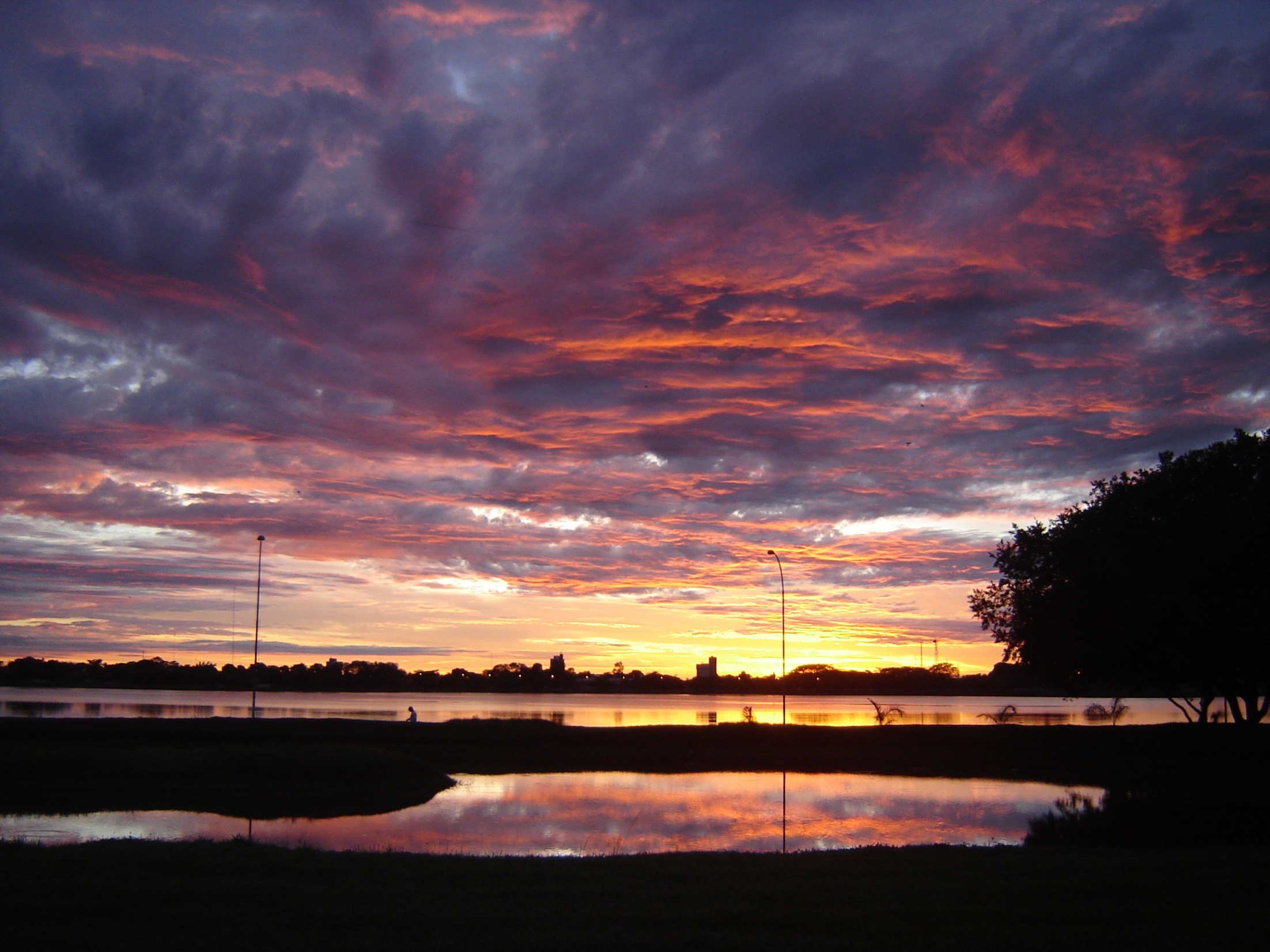 A Secretaria Municipal de Finanças, Receita e Controle agradece a presença de todos.
Secretaria Municipal de Finanças, Receita e Controle
51